Building Better Title and Typical Section Sheets(Addressing Common Comments)
Jordan A Woodard, P.E., Deputy State Roadway Design Engineer
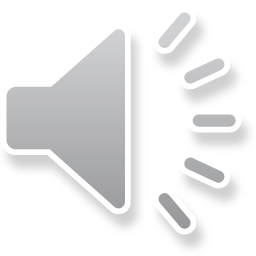 June 2021
Today’s Agenda
Introduction

Common Comments and How to Address Them

Questions	
How to contact and ask questions
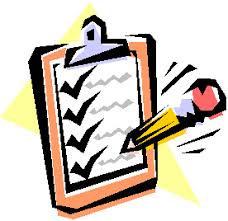 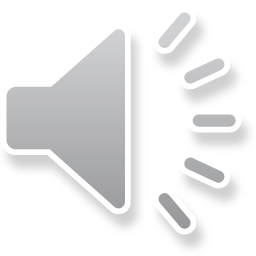 2
Title Sheets
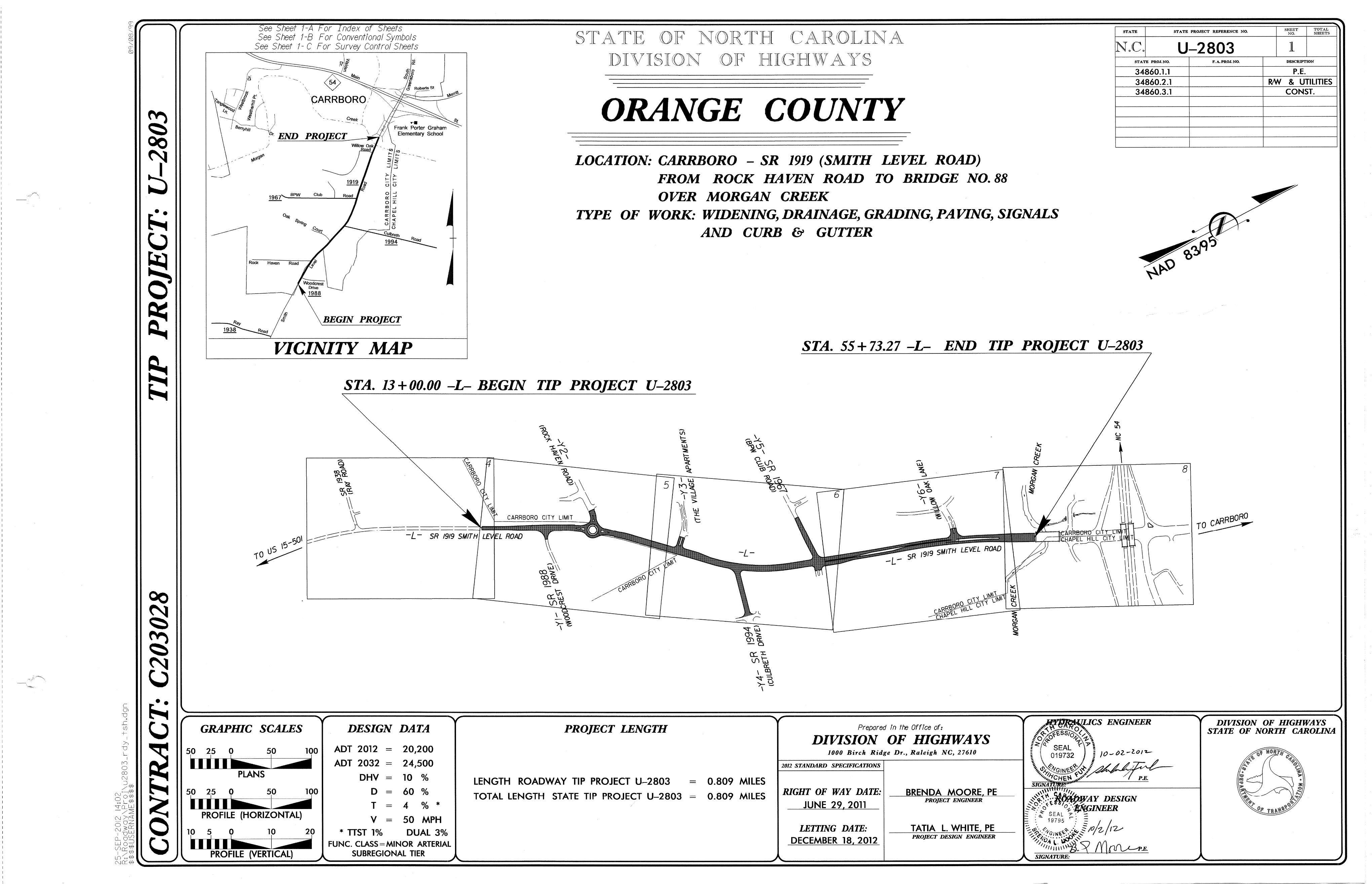 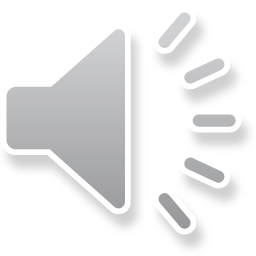 3
Type of Work and Location do not match Let List
Access the current 12 Month Let List Online
https://connect.ncdot.gov/letting/Pages/12month.aspx

If you have any changes that need to be made to the location or type of work, contact your project manager.
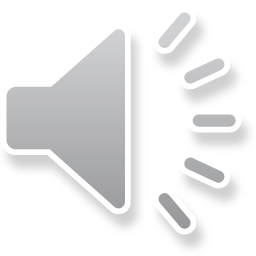 4
WBS and FA Numbers, according to SAP, are out of date
DOT Internal: The latest WBS/FA Numbers can be obtained through SAP
Operation Code: ZPSR25

DOT External: Please contact your project manager for the latest WBS/FA Information.
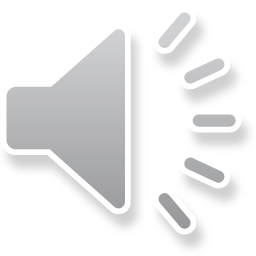 5
Stationing Information from Project Does Not Match Plans
Tip: Create a Project Spreadsheet to verify and confirm stationing matches on Titles/Typicals/Plans/Profiles for:
Begin/End TIP
Begin/End Construction
Begin/End Bridges
Culvert Locations
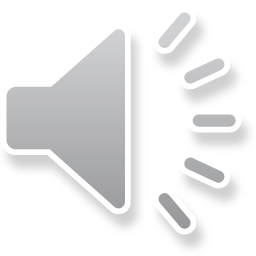 6
Text of North Arrow should match the datum description on survey control sheet(s)
Check Project Survey Report
Word Document
Located in Location and Survey Folders on Project Store or ProjectWise.
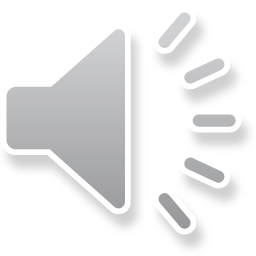 7
Design Data Errors
Traffic Data








Road Classification
https://connect.ncdot.gov/projects/planning/Pages/Functional-Classification-of-Highways.aspx
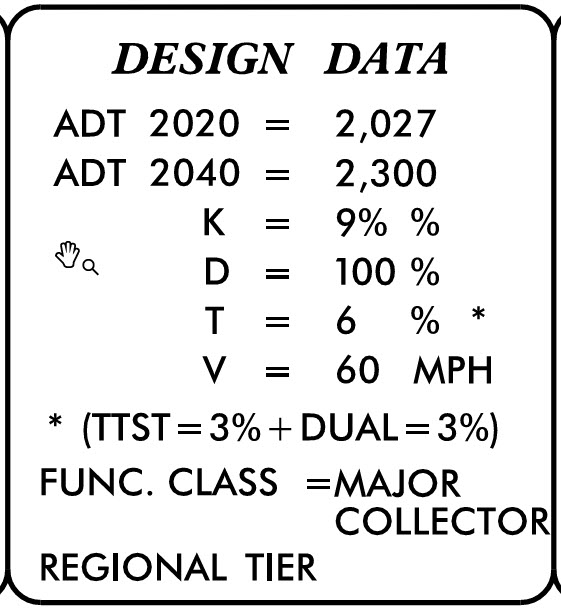 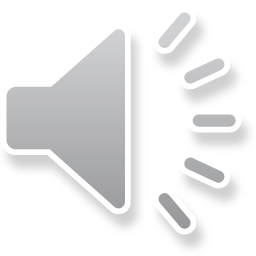 8
Design Year Traffic is Calculated Incorrectly
Traffic Data Beyond Traffic Forecast?
Have Traditionally interpolated linearly
This process is currently under review

Further Guidance on Design Data
RDM Part 1 Section 1-1C
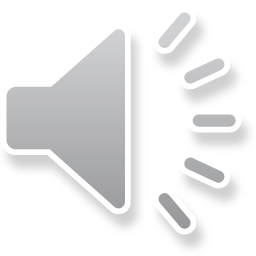 9
[Speaker Notes: Bring up the complete streets policy]
Project Length is Incorrect
Further Information
RDM Part 1 Section 3-1I
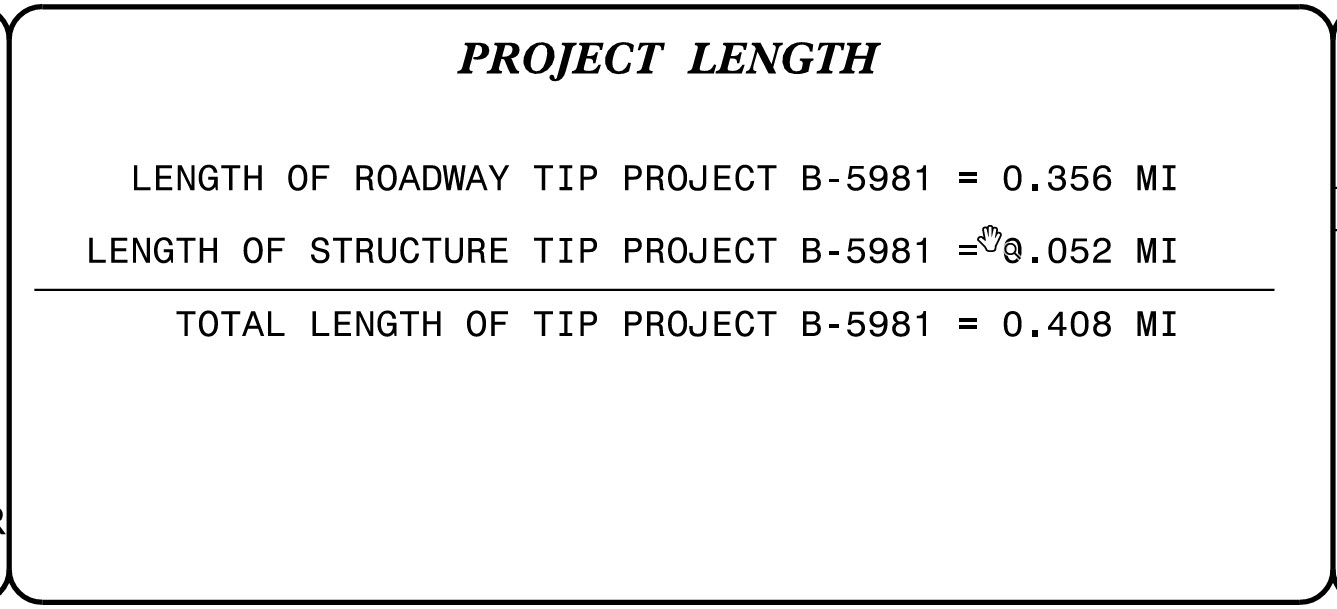 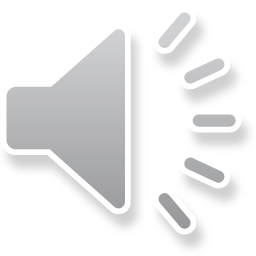 10
Design Contact Information is Incorrect
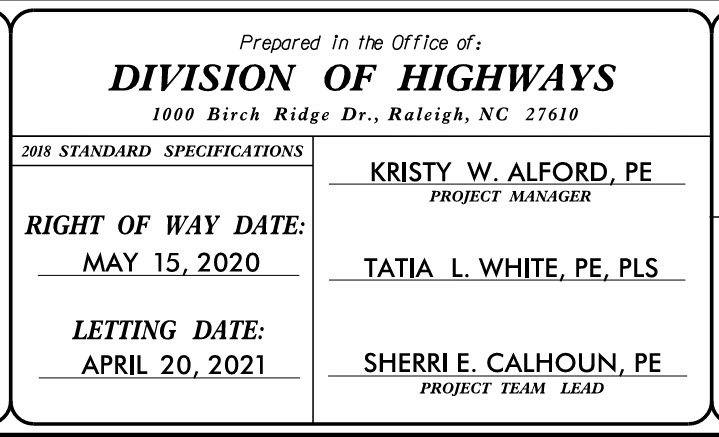 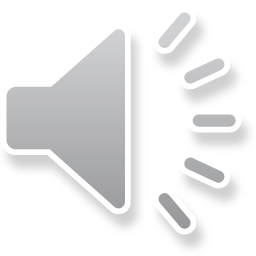 Verify the NCDOT Project Manager is identified correctly
11
Typical Section Sheets
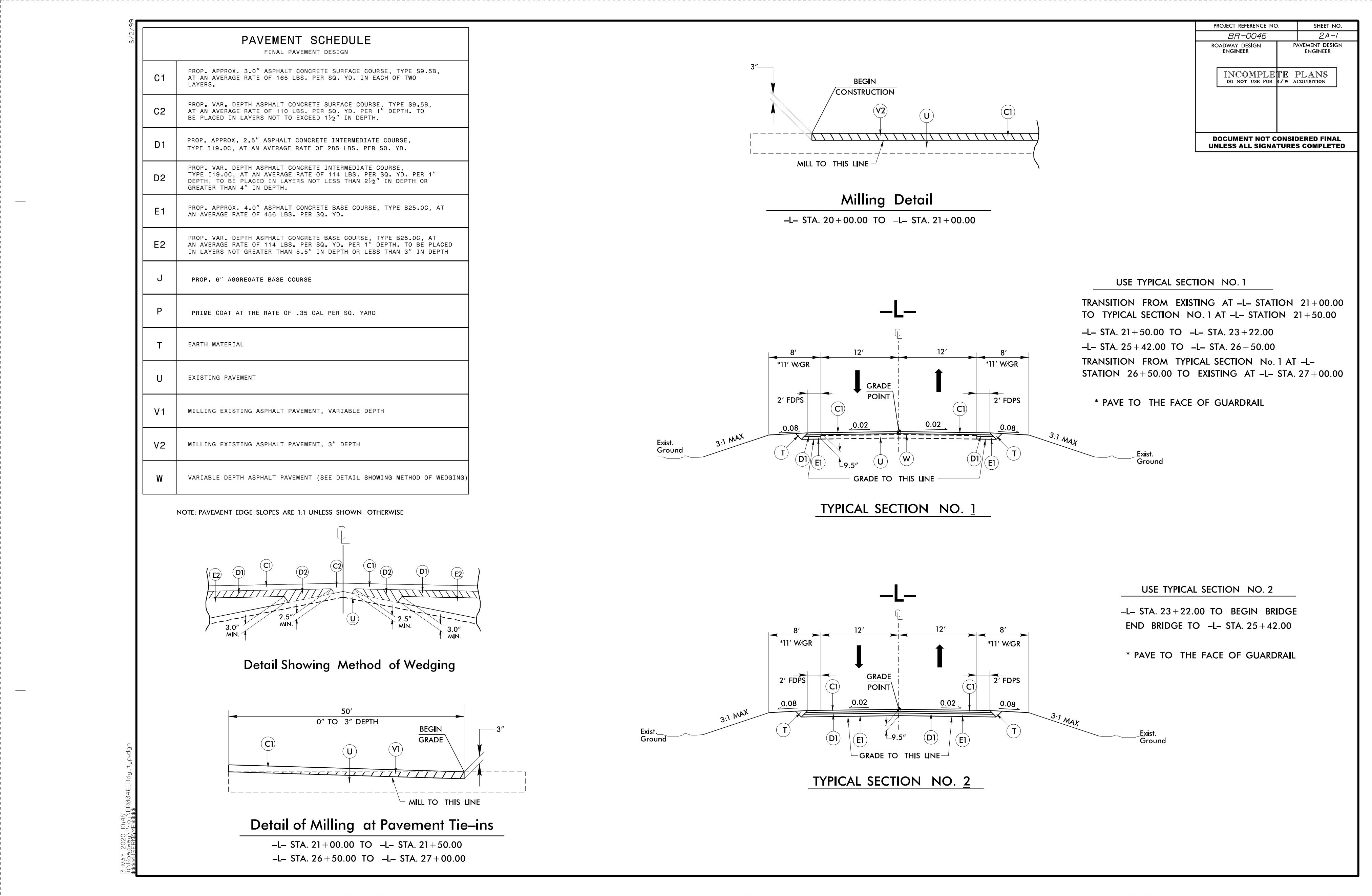 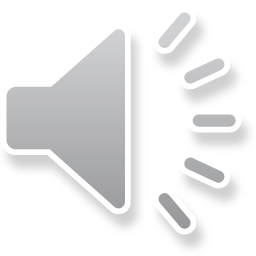 12
Stabilization is not shown correctly in the typical section or pavement schedule
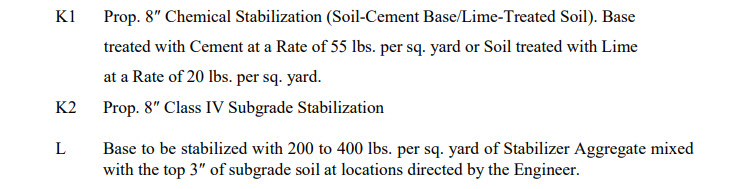 Make sure to show on typicals and include in areas specified by the Geotechnical Recommendations.
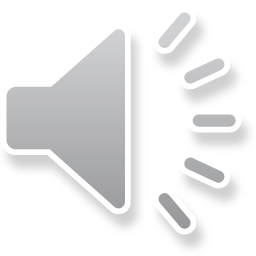 13
Trench or Graded Shoulders Sections?
Pavement Depths <= 10”
Should be shown as a “trench” section

Pavement Depths > 10”
Should be shown as a “graded” section

Shelf Behind C&G
Errors made on when to show shelf and how much
RDM Part 1, Section 1-3E
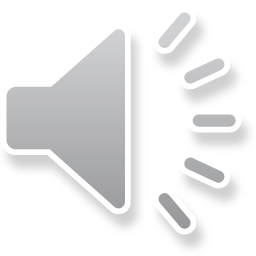 14
Prime Coat (P) is not shown or shown incorrectly
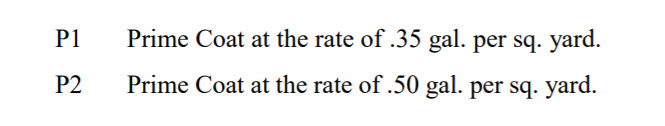 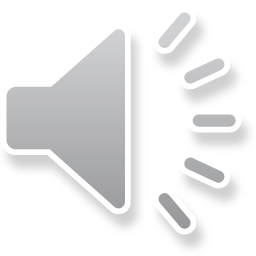 Information on when Prime Coat is used:
 RDM Pt. 1 Ch. 11, RDM Pt. 2 Ch. 6.
Driveway memo pavement design.
15
Temporary Pavement Locations and Designs
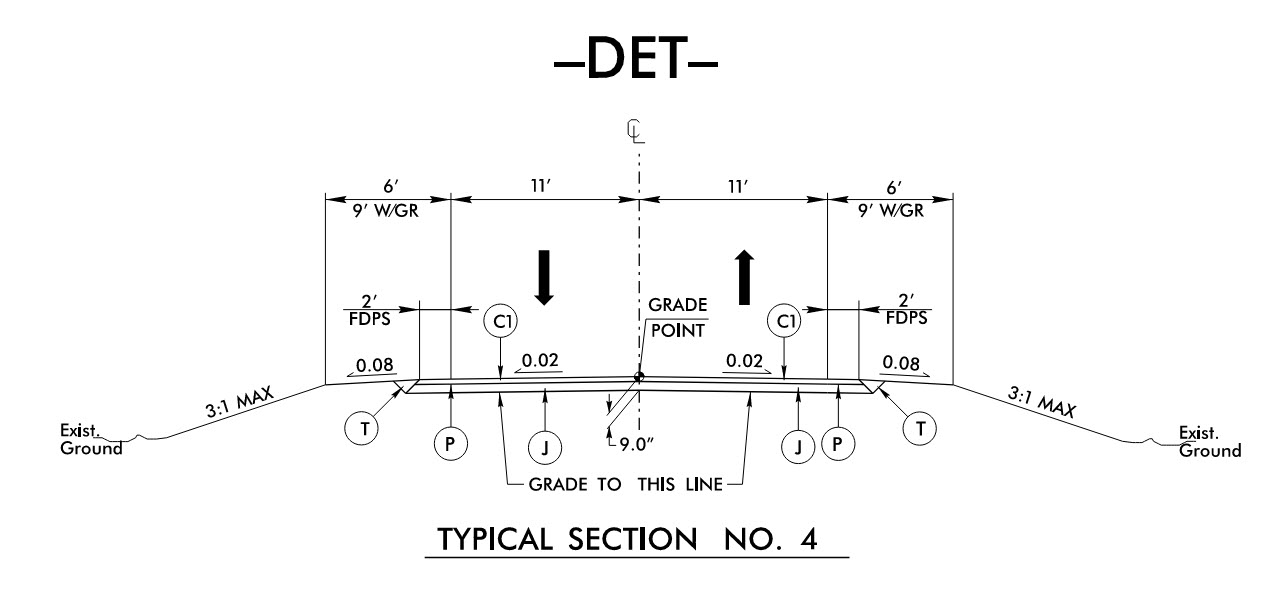 Hint: Make sure you review your traffic management plans for any temporary pavement locations.
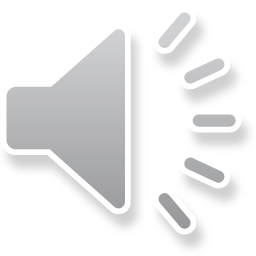 16
[Speaker Notes: Questions:

Chapter 1:  What should I be documenting on a design that is flexible?
-Why the proposed design is the best solution
-How it meets the needs of the project
-How it fits in to the limitations of the projects (constraints or funding)
-Overall, the factors driving the decision

Chapter 3
Can I use the 85 MPH design speeds in my current designs
No, not at this time.  We are not designing for this speed currently

Chapter 4
How can I use the guidance on median geometry in Chapter 4?
Please see page 4-42.
I table is provided to help with determining median needs

Chapter 5
When will this new information for local roads be included in the RDM?
The RDM is currently being updated with a planned release date of late next year 2020.]
Rumble strips are not shown in the typical section or pavement schedule
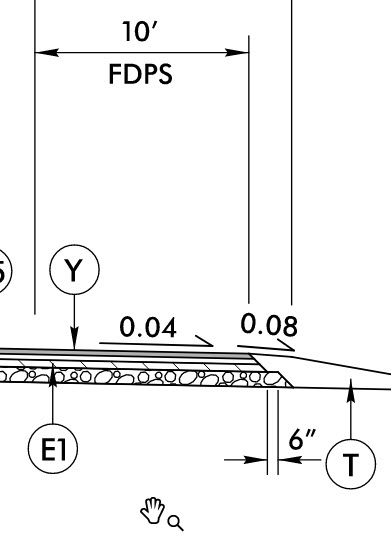 RDM  Part 1 Section 1-4P
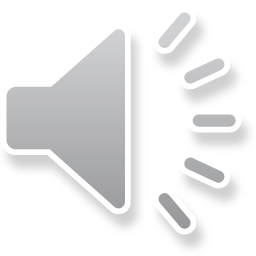 17
Pavement Schedule Incorrect/unclear
Pavement Schedule Guidance
RDM Part 2 Section 6-1D

Correct Application Rates for Pavement 
RDM Part 2 Section 6-1D

Correct Lift Depths (Pavement Design)

Hint: Review in comparison with Pavement Design
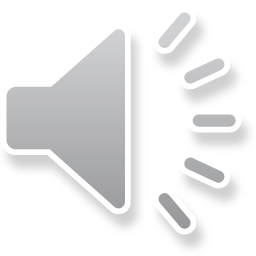 18
Typical Section Dimensioning/Labeling Issues
Make sure the “Math works” on Dimensions

Be Consistent in Labeling
Ex. 6’-0” or 6’

Label enough information for the typical to be buildable but refrain from dimensioning “clutter.”

Ensure Typical Section Dimensions Match Approved Design Criteria
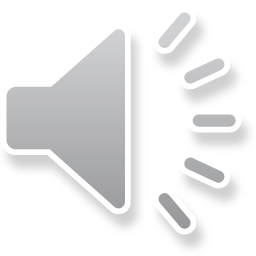 19
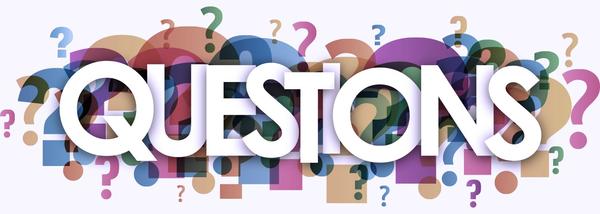 Contact the Plan Review and Design Support Team Lead for your project.

You may also reach out to me at jawoodard4@ncdot.gov
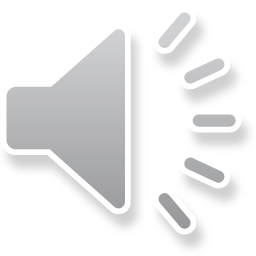 20